Hamilton Public Library – Beyond COVID-19
Paul Takala, Chief Librarian/CEONovember 2021
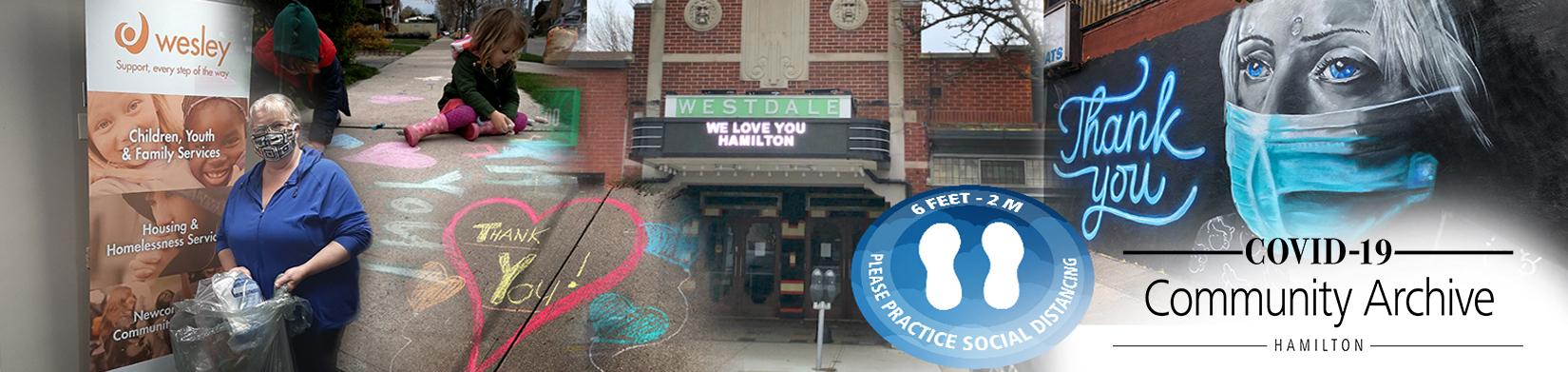 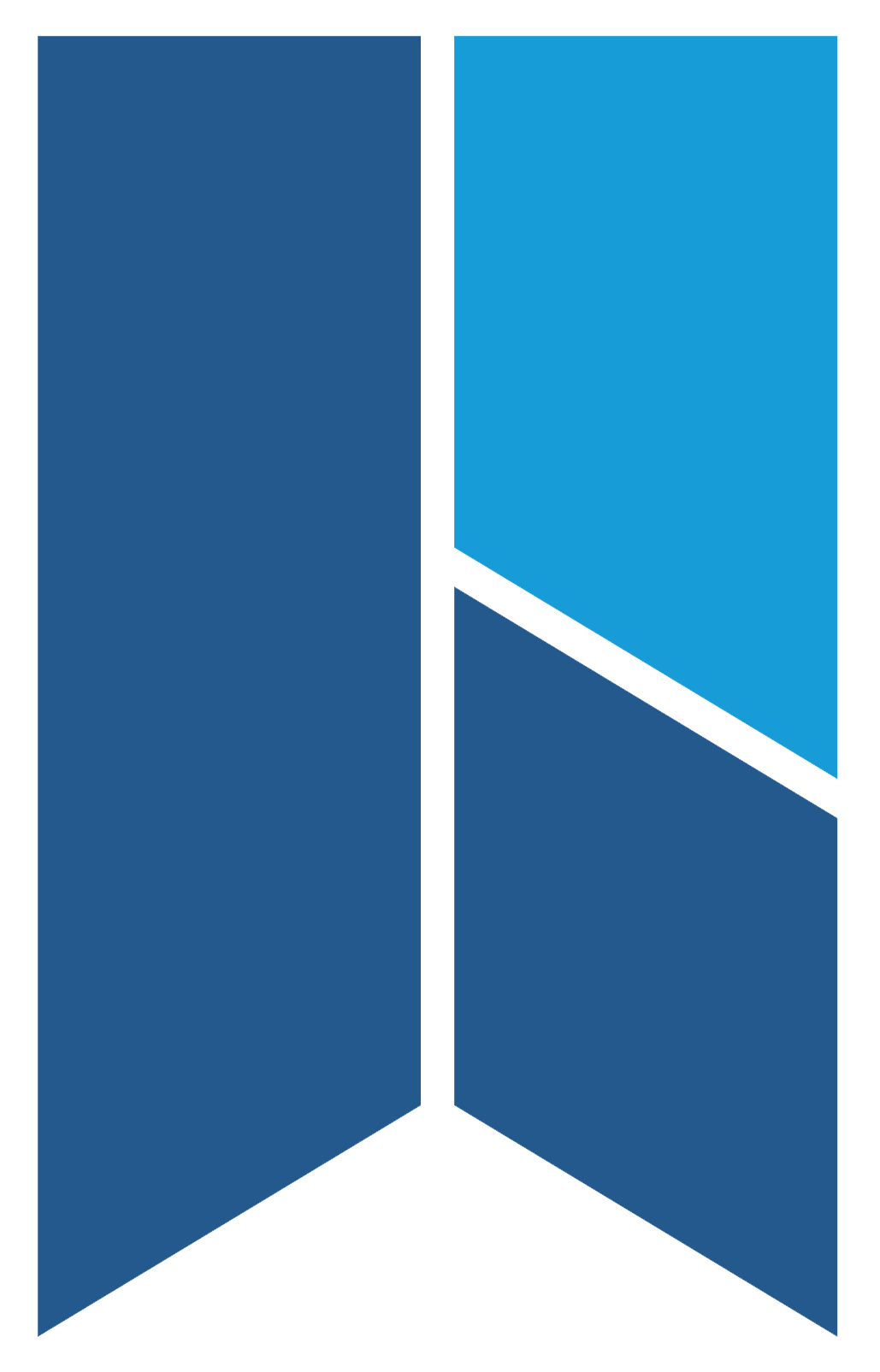 HPL BEYOND COVID-19
Paul Takala, Chief Librarian/CEO    November 2021
1
[Speaker Notes: PRESENTATION NOTES]
During the Pandemic HPL’s highest priority has been to:
 Protect staff and the public
 Support the emergency response
 Provide as much service as we safely can
Post-COVID Strategy
 Use the reset to make structural changes
 Move to more strategic partnership 
 Return to normal order of decision making
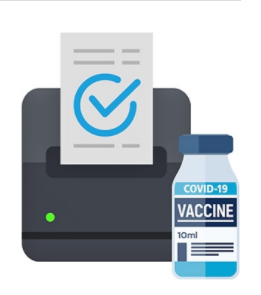 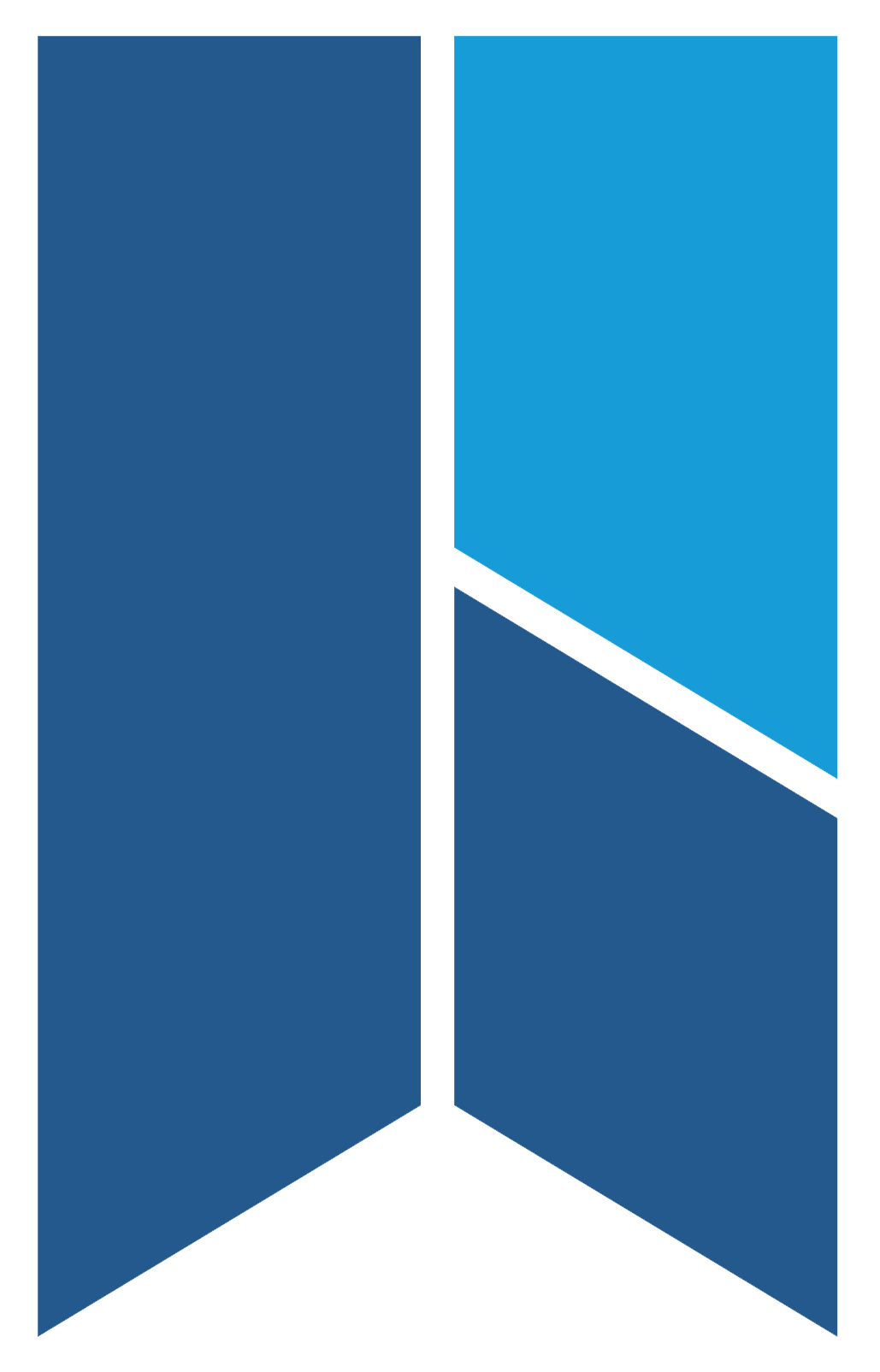 HPL BEYOND COVID-19
Paul Takala, Chief Librarian/CEO    November 2021
2
[Speaker Notes: PRESENTATION NOTES]
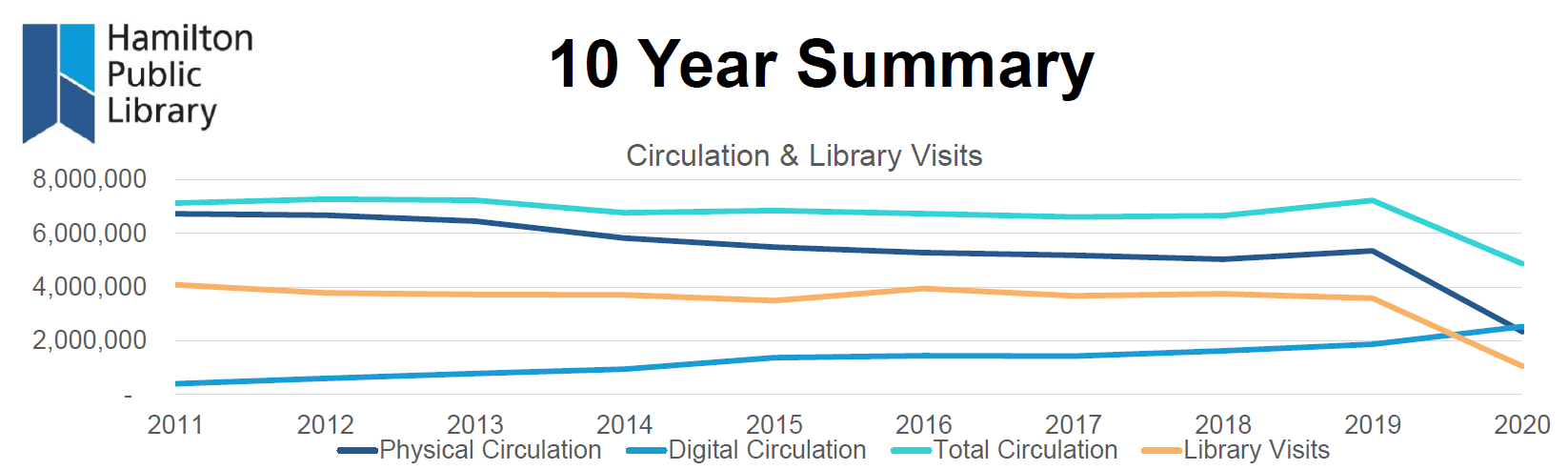 Decade Before COVID-19Usage stable, Growth in digital, Shift to value added activities
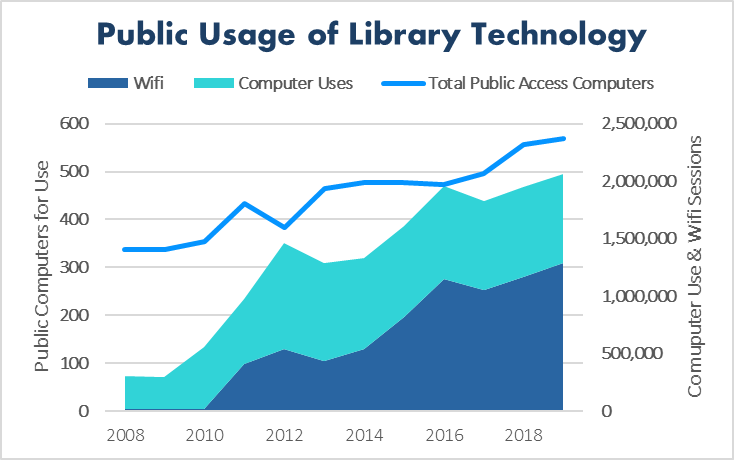 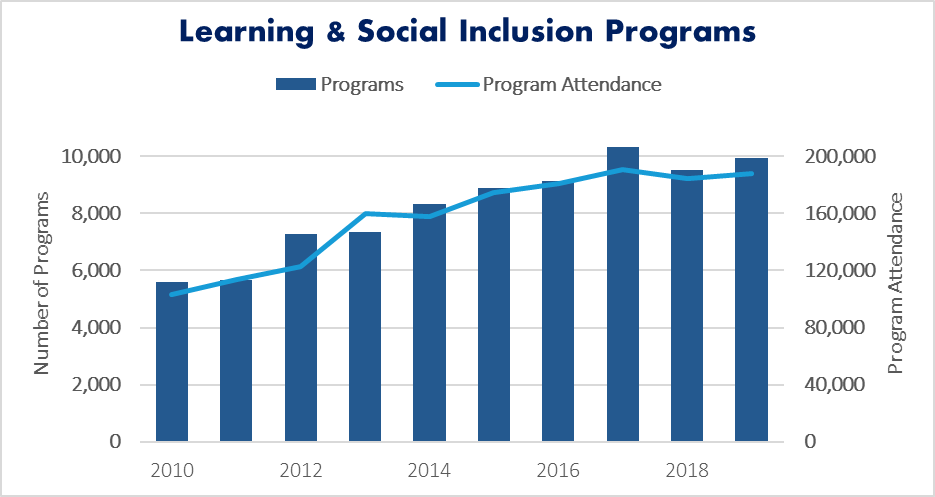 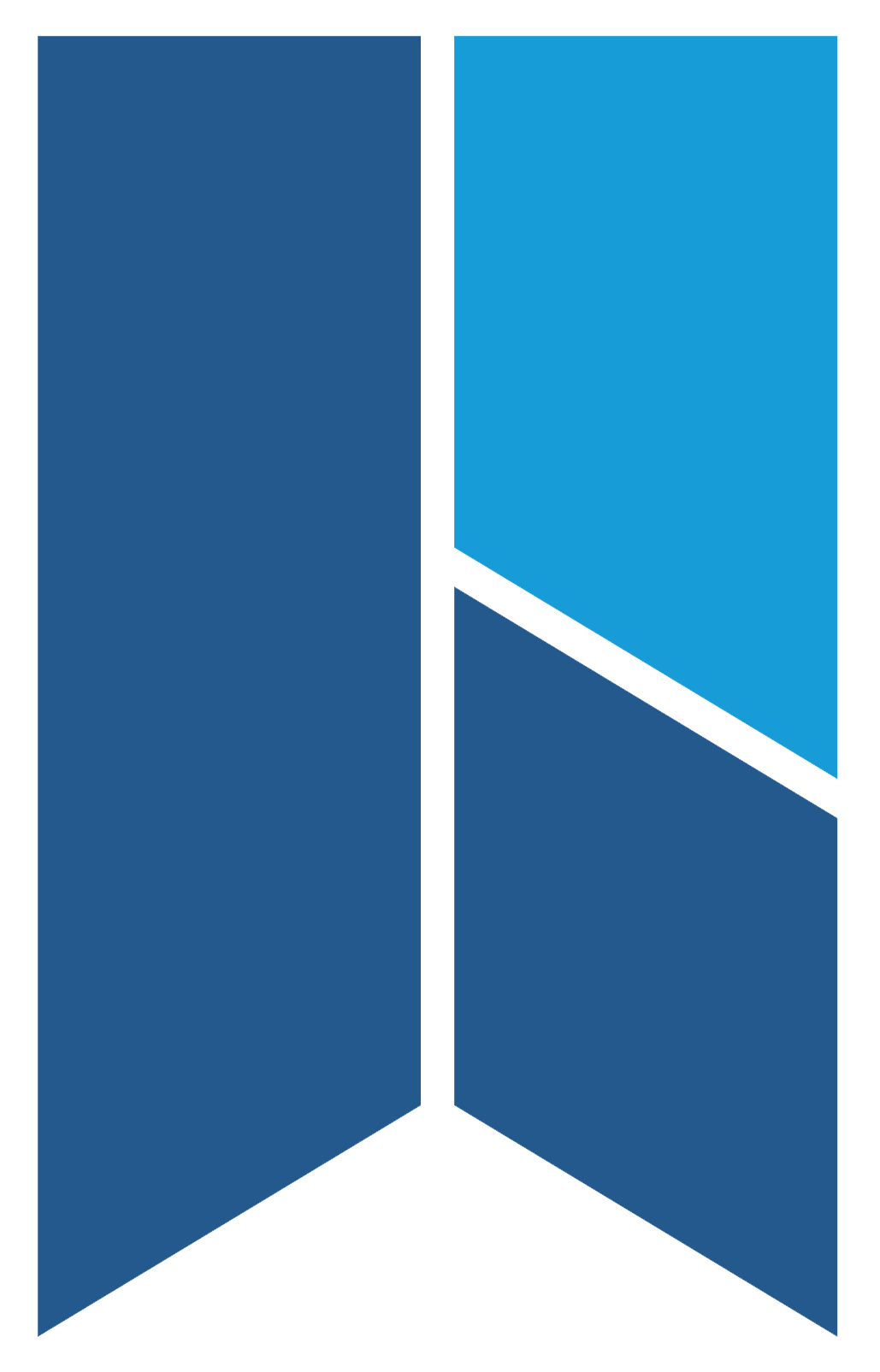 HPL BEYOND COVID-19
Paul Takala, Chief Librarian/CEO    November 2021
3
[Speaker Notes: PRESENTATION NOTES]
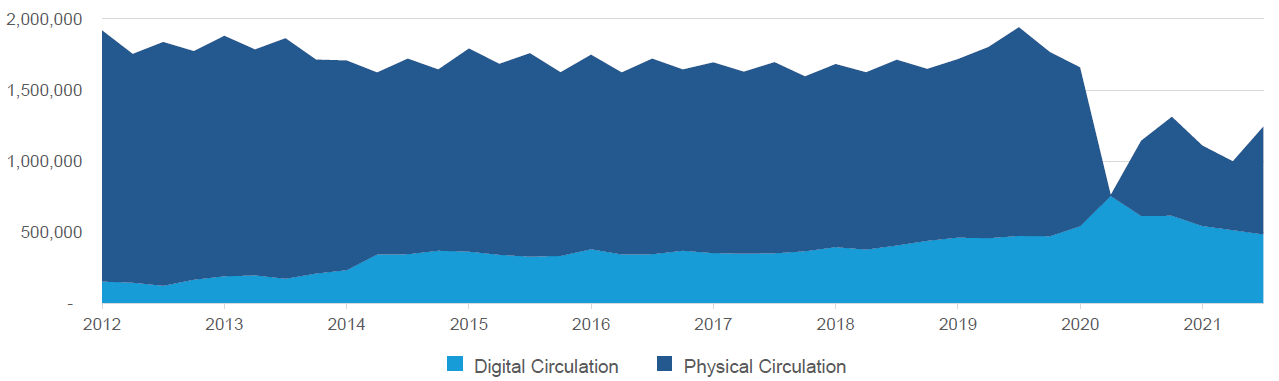 Library Collections  Acceleration to digital but physical books not going away
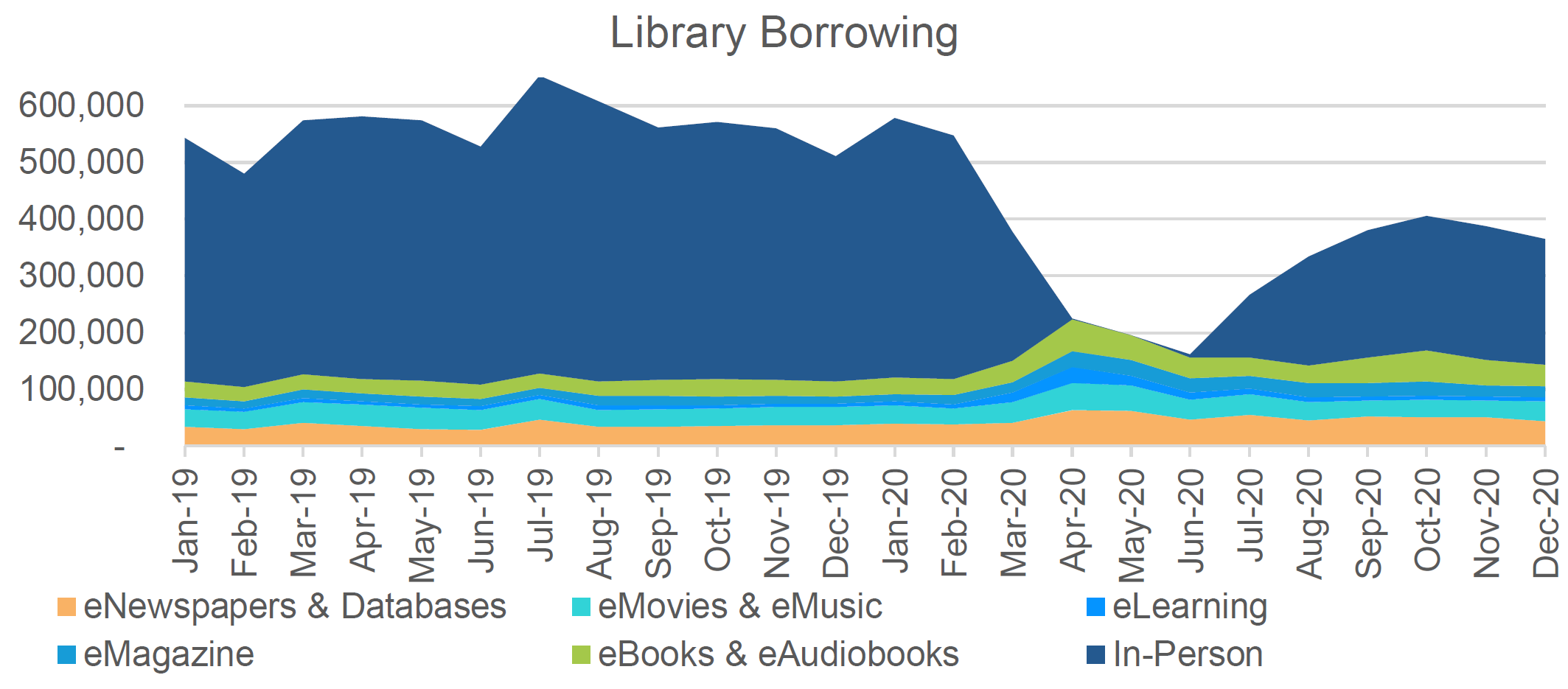 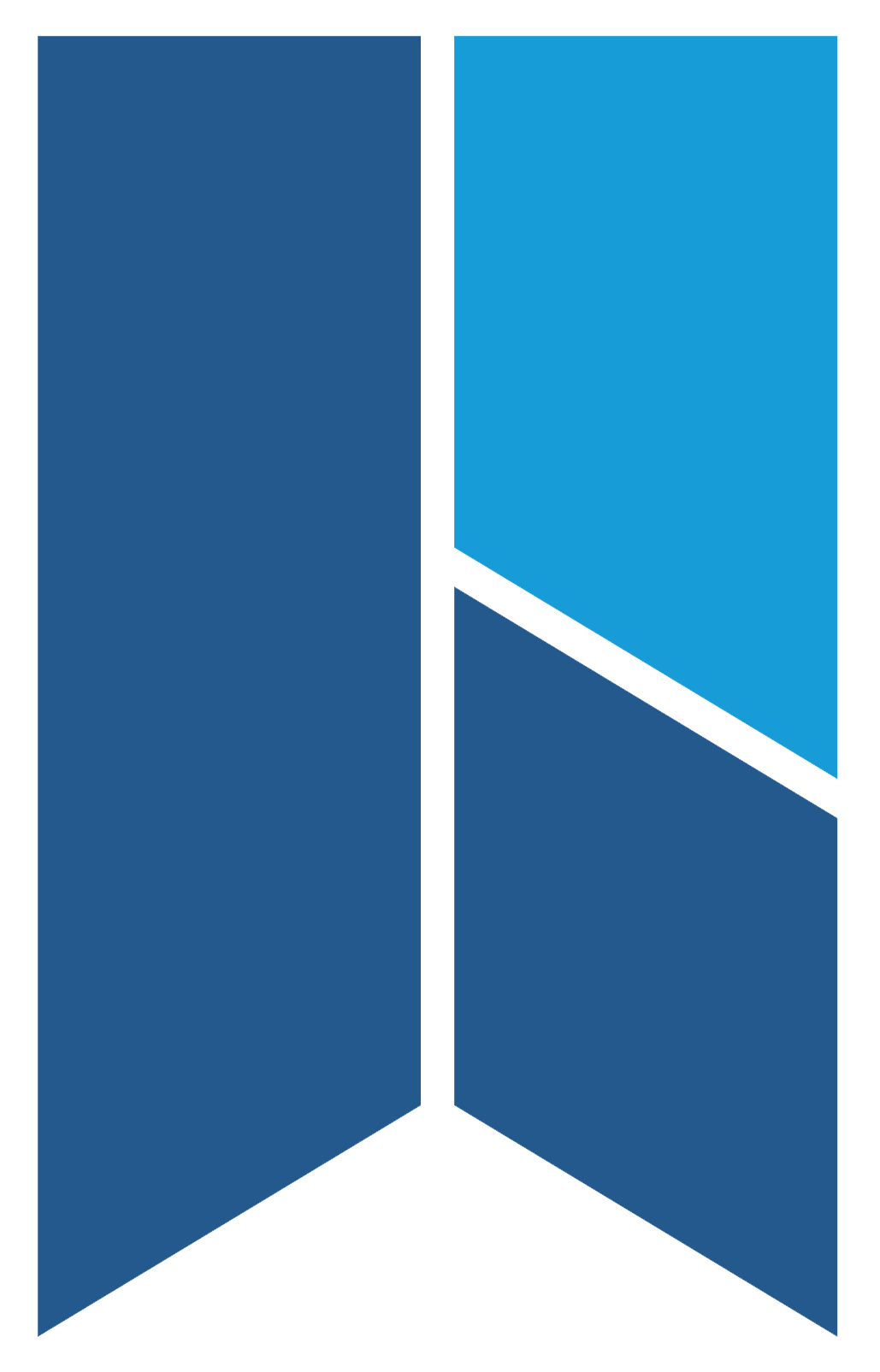 HPL BEYOND COVID-19
Paul Takala, Chief Librarian/CEO    November 2021
4
[Speaker Notes: PRESENTATION NOTES]
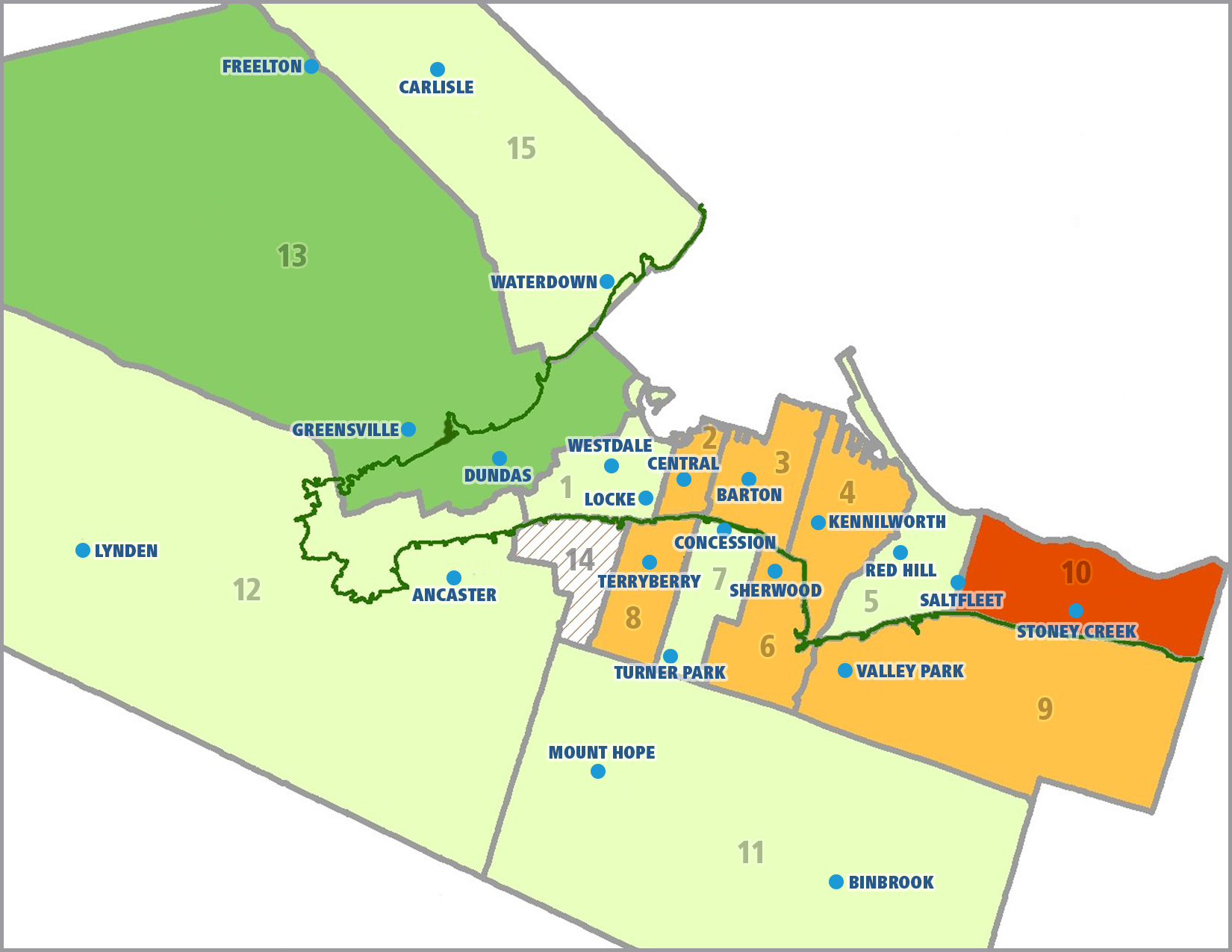 NEW BUILDS AND MAJOR CAPITAL IMPROVEMENTS
Since 2020
2010 to 2019
Prior to 2010

New Building
Facility Renewal1 branch not up to current accessibility standards
PARKDALE
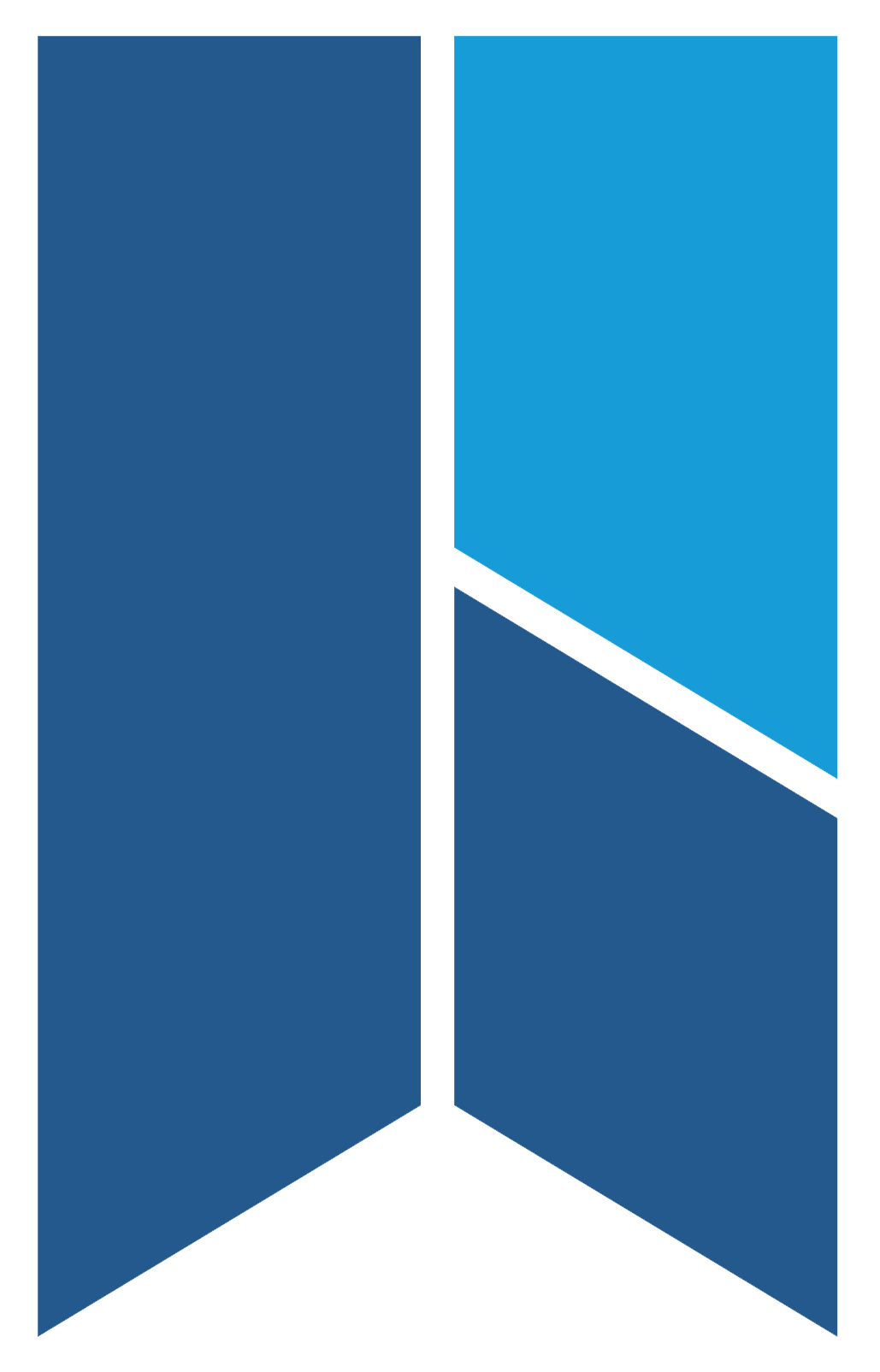 HPL BEYOND COVID-19
Paul Takala, Chief Librarian/CEO    November 2021
5
[Speaker Notes: PRESENTATION NOTES]
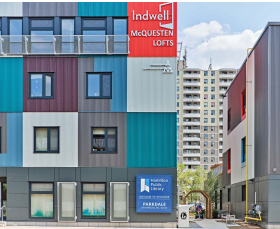 PARKDALE
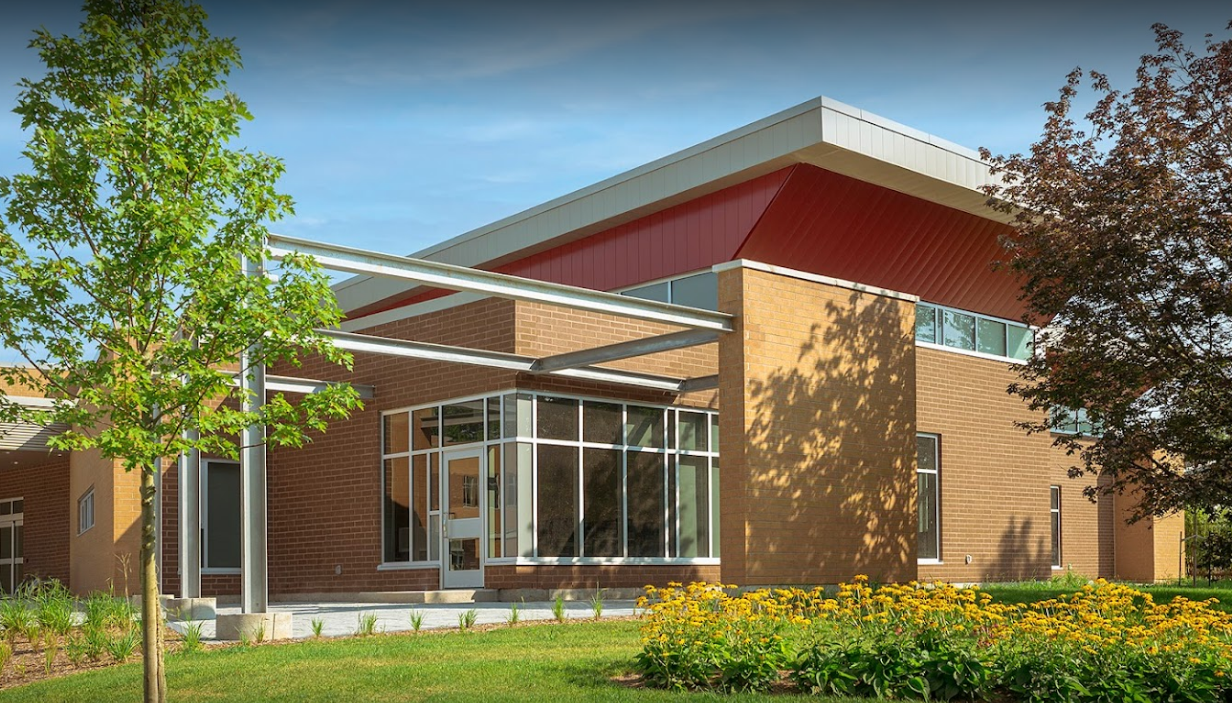 Most Recent Projects
GREENSVILLE
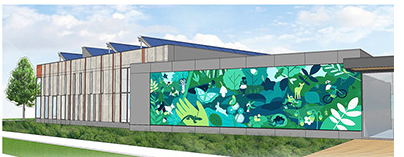 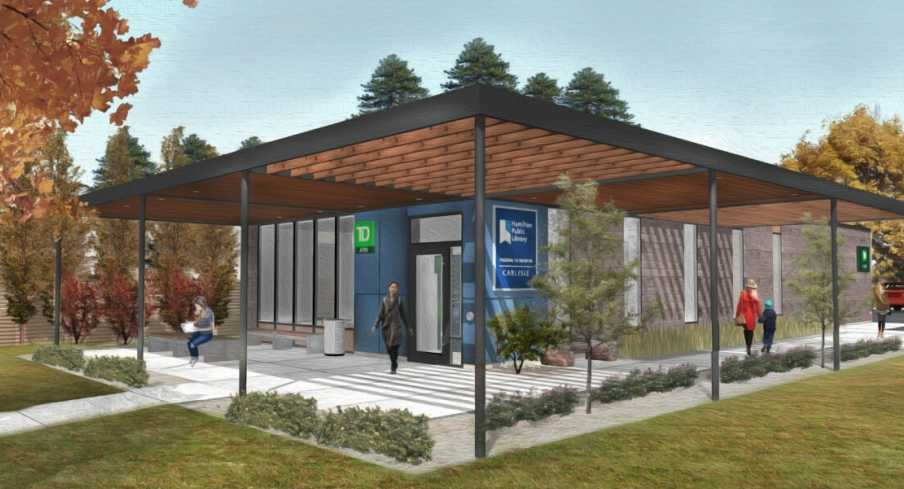 CARLISLE
VALLEY PARK
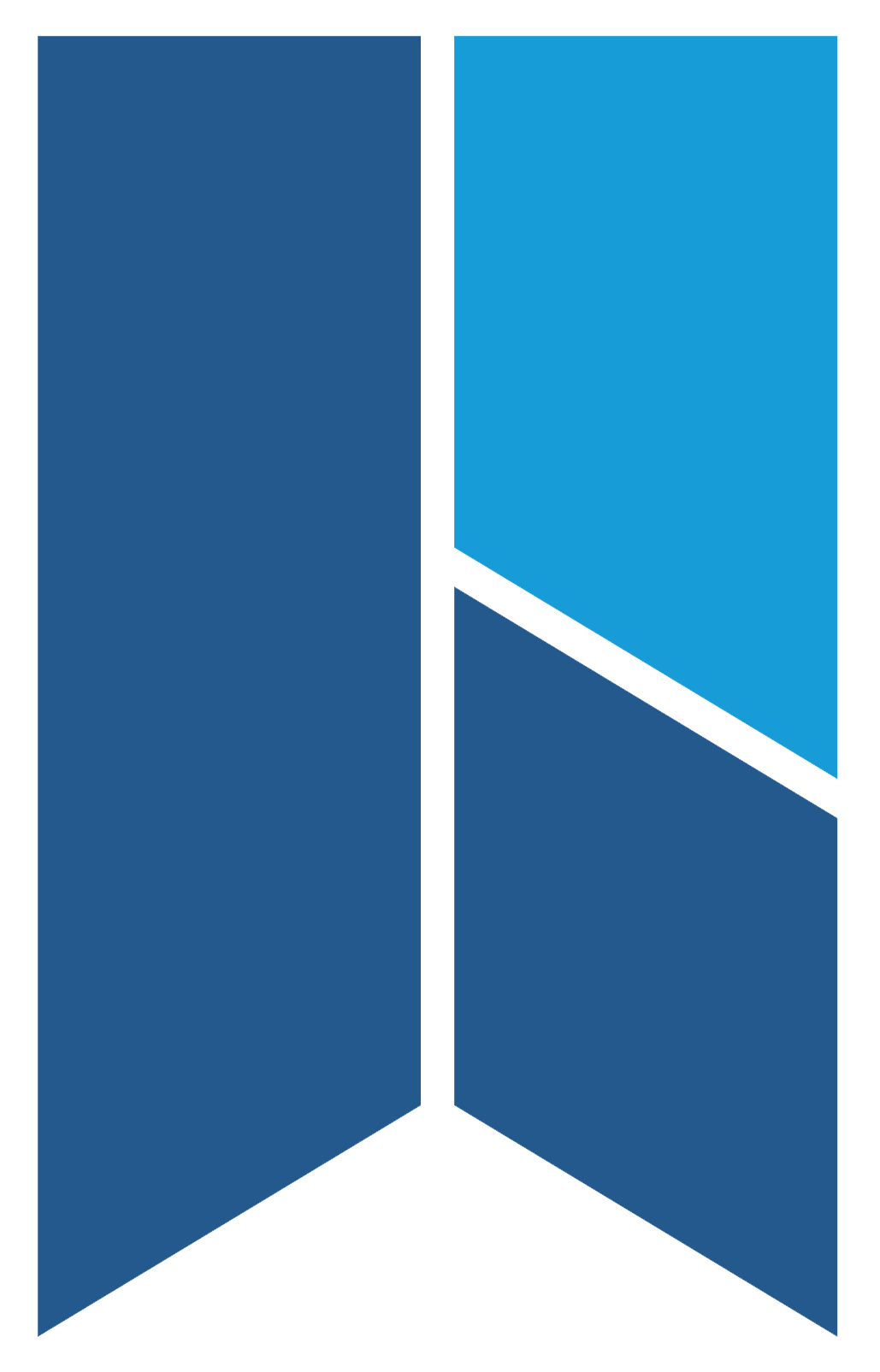 HPL BEYOND COVID-19
Paul Takala, Chief Librarian/CEO    November 2021
6
[Speaker Notes: PRESENTATION NOTES]
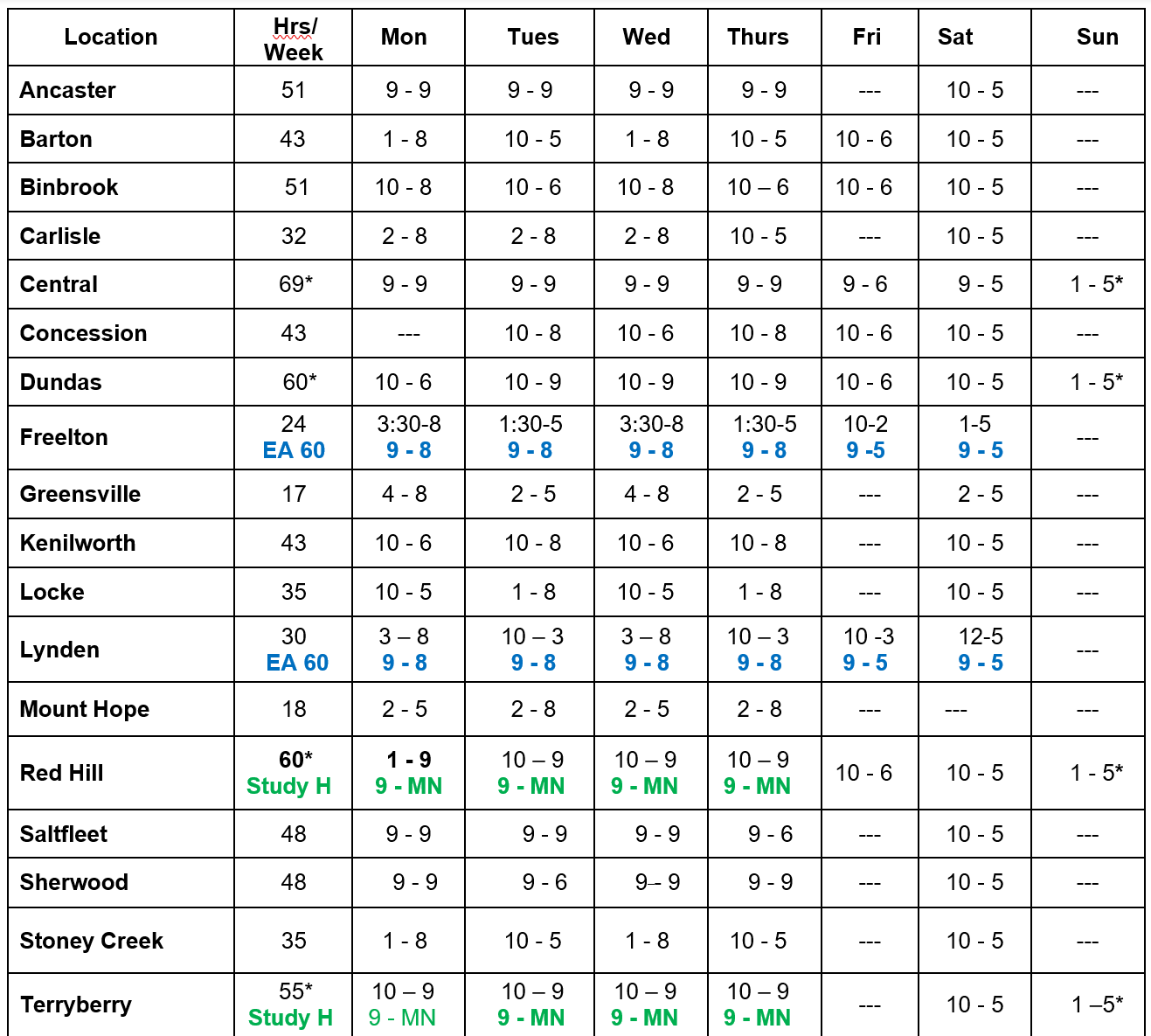 Service Hours Pre-COVIDRural Extended Access (EA)Study Halls (Study H)Some Hours AddedInconsistent HoursClosed Days
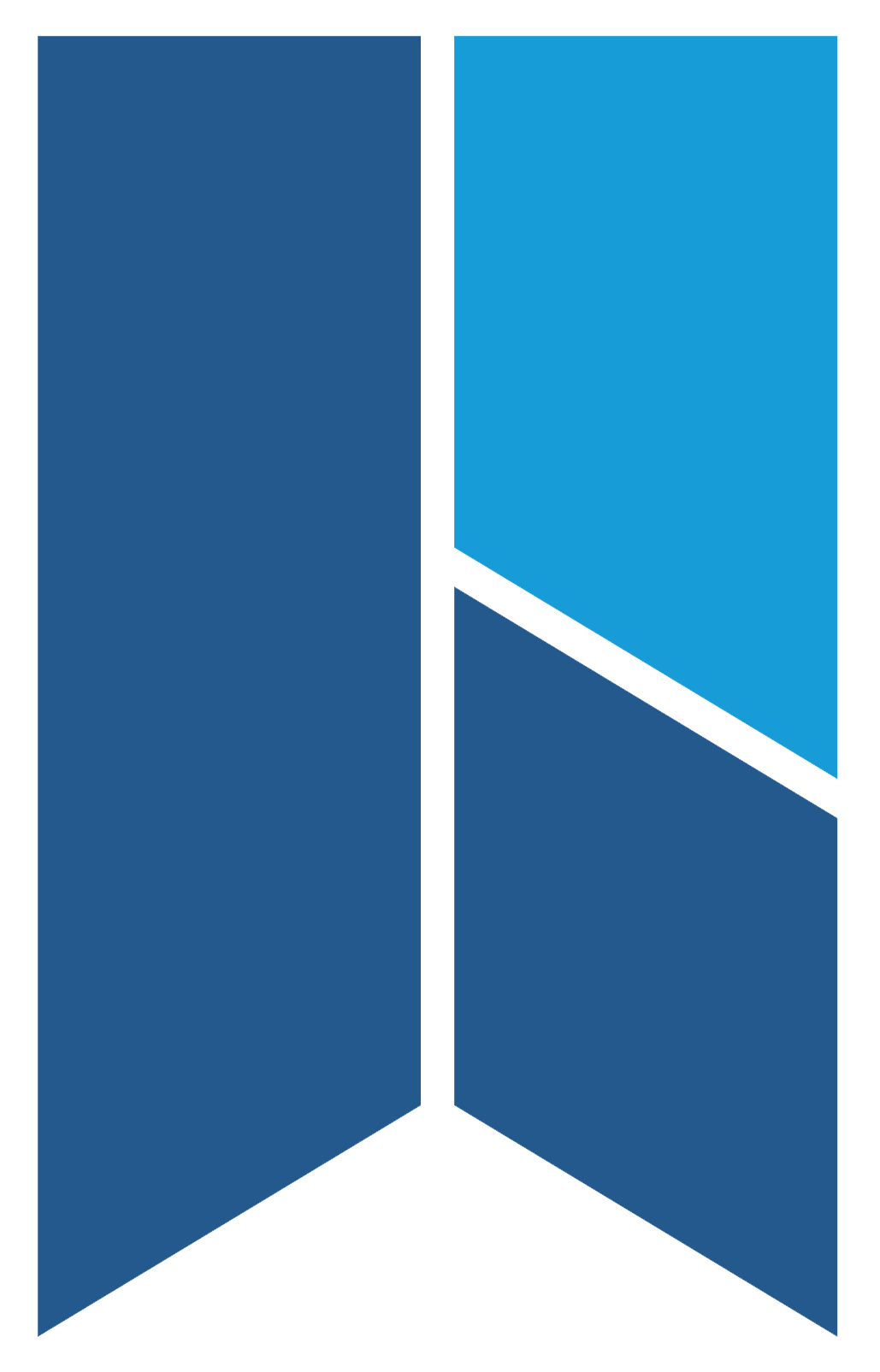 HPL BEYOND COVID-19
November 2021
7
[Speaker Notes: PRESENTATION NOTES]
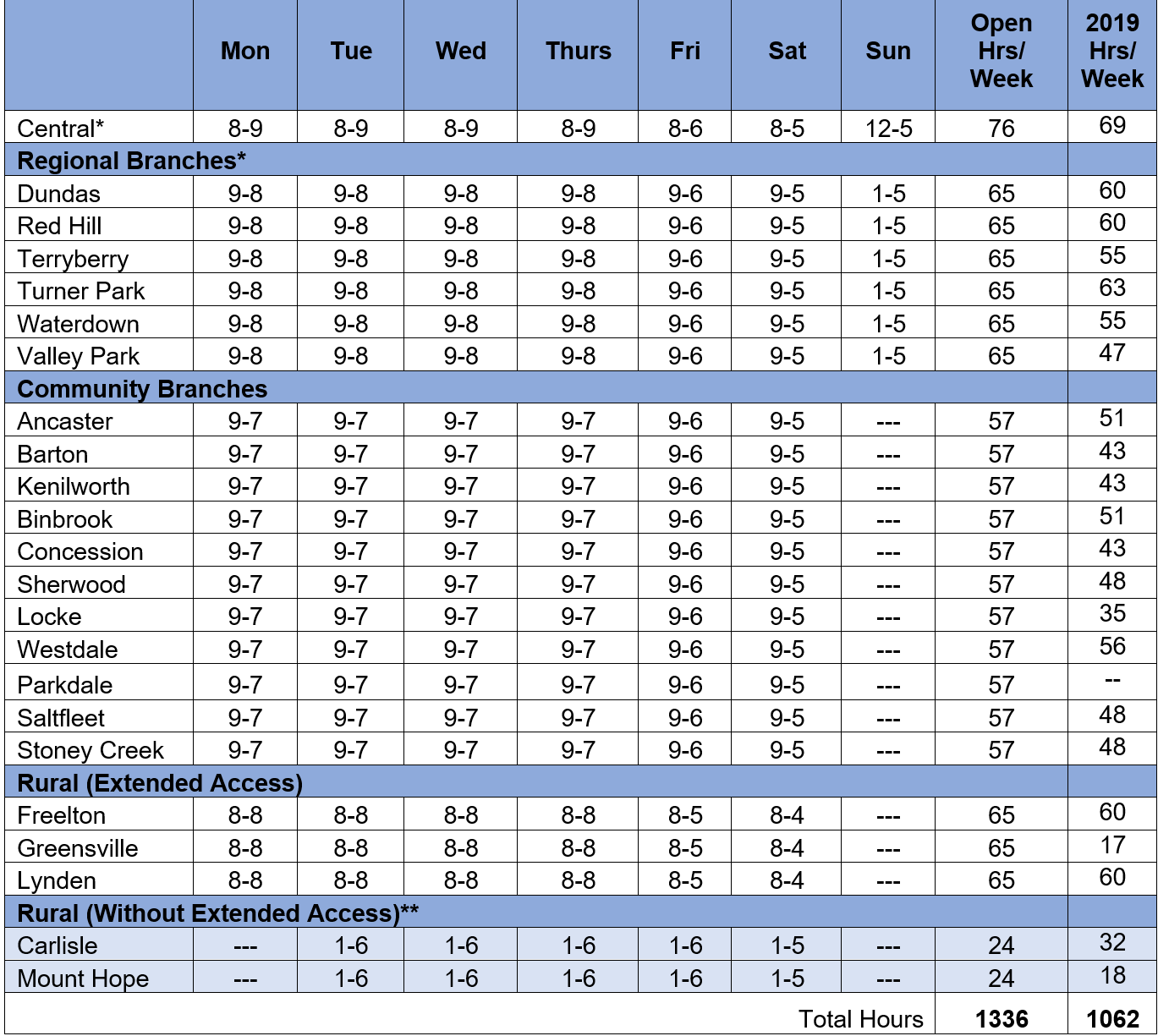 Service Hours Post-COVIDRural Extended AccessStudy HallsConsistency
Regional Branches to have Evening Study Halls (8 pm-12 am)
Central to open at 8 am
Expand Rural Extended Access
Pending Library Board Approval
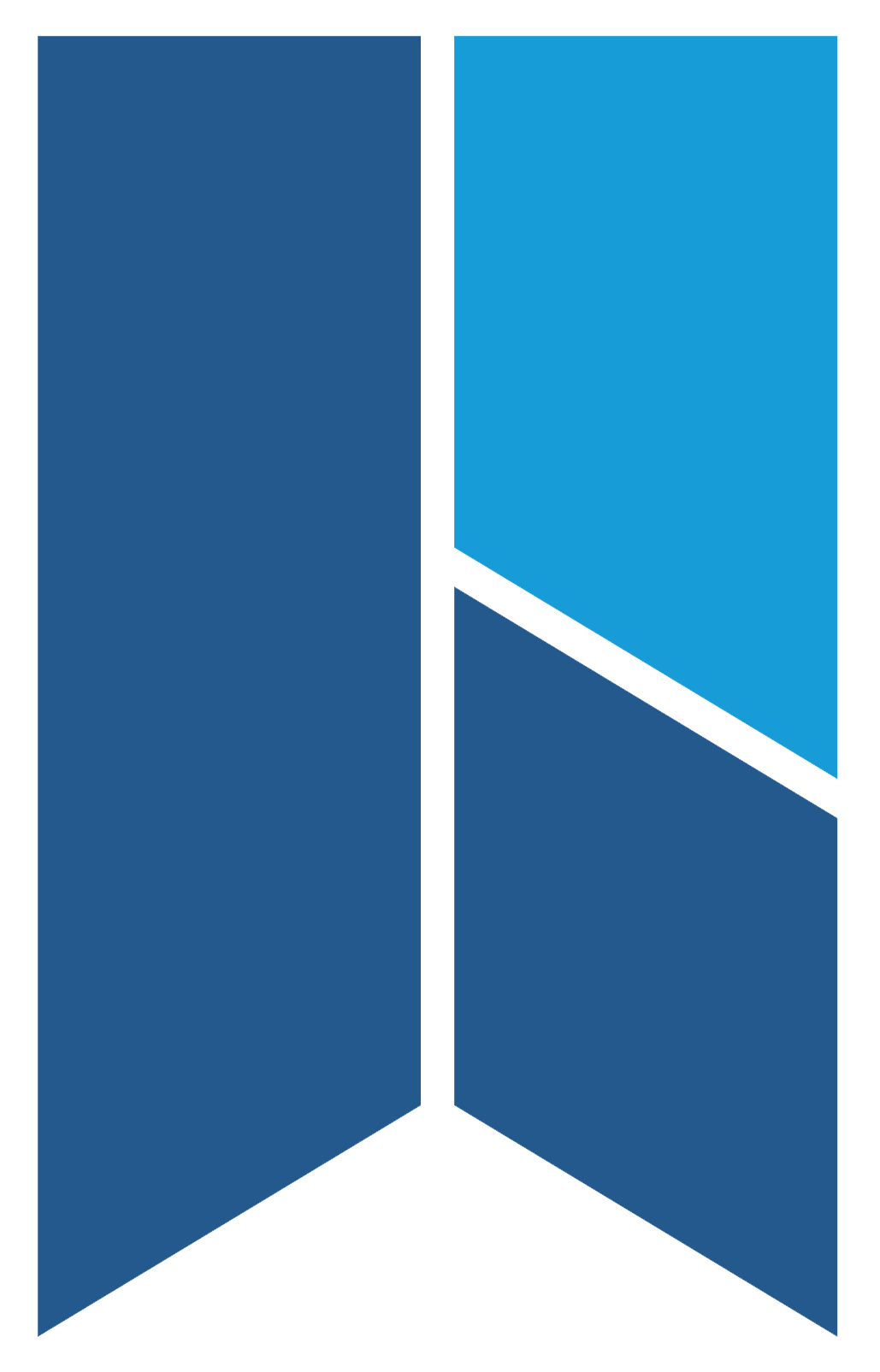 HPL BEYOND COVID-19
Chief Librarian/CEO    November 2021
8
[Speaker Notes: PRESENTATION NOTES]
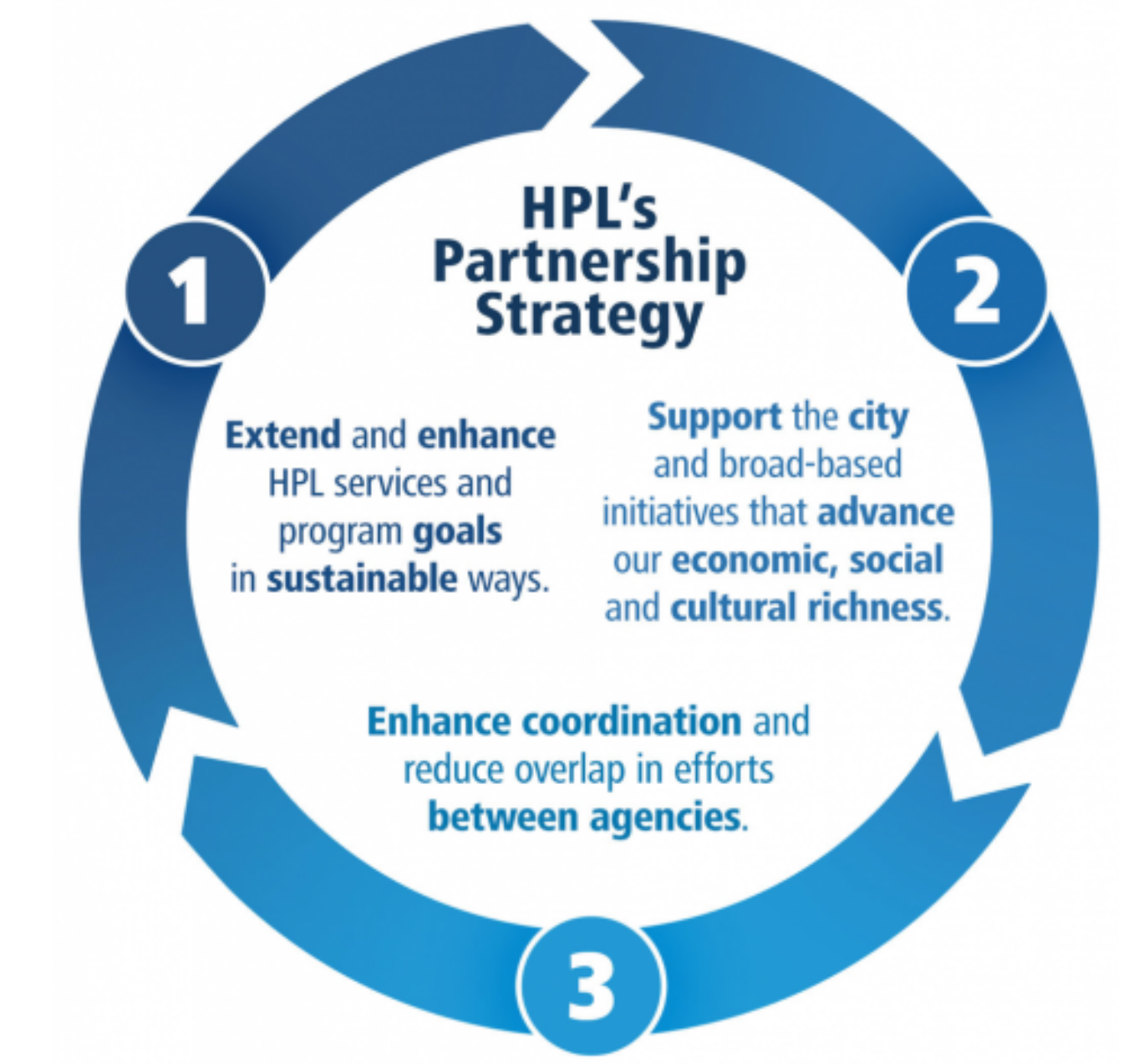 Working with Us Policy on Partnerships, Programs, Space
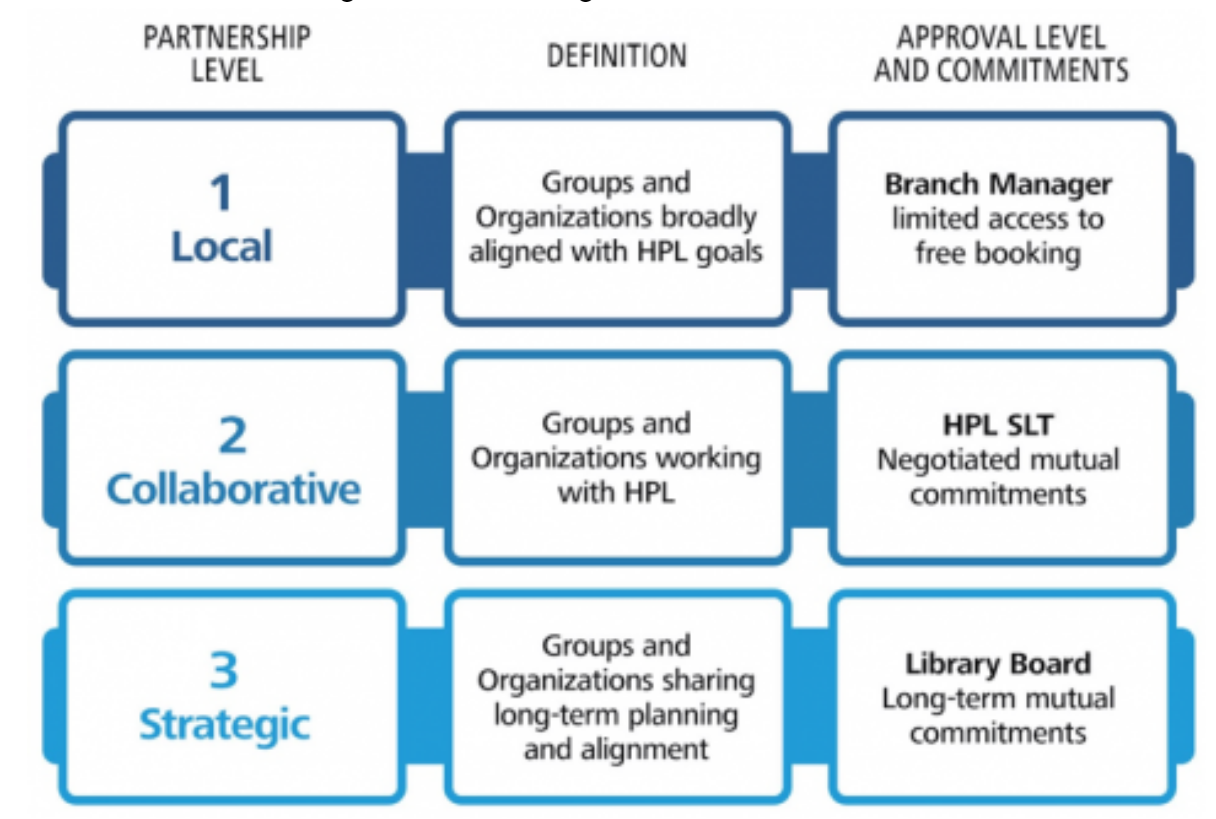 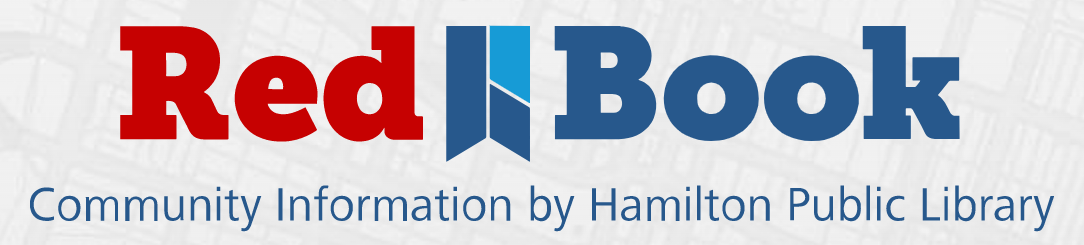 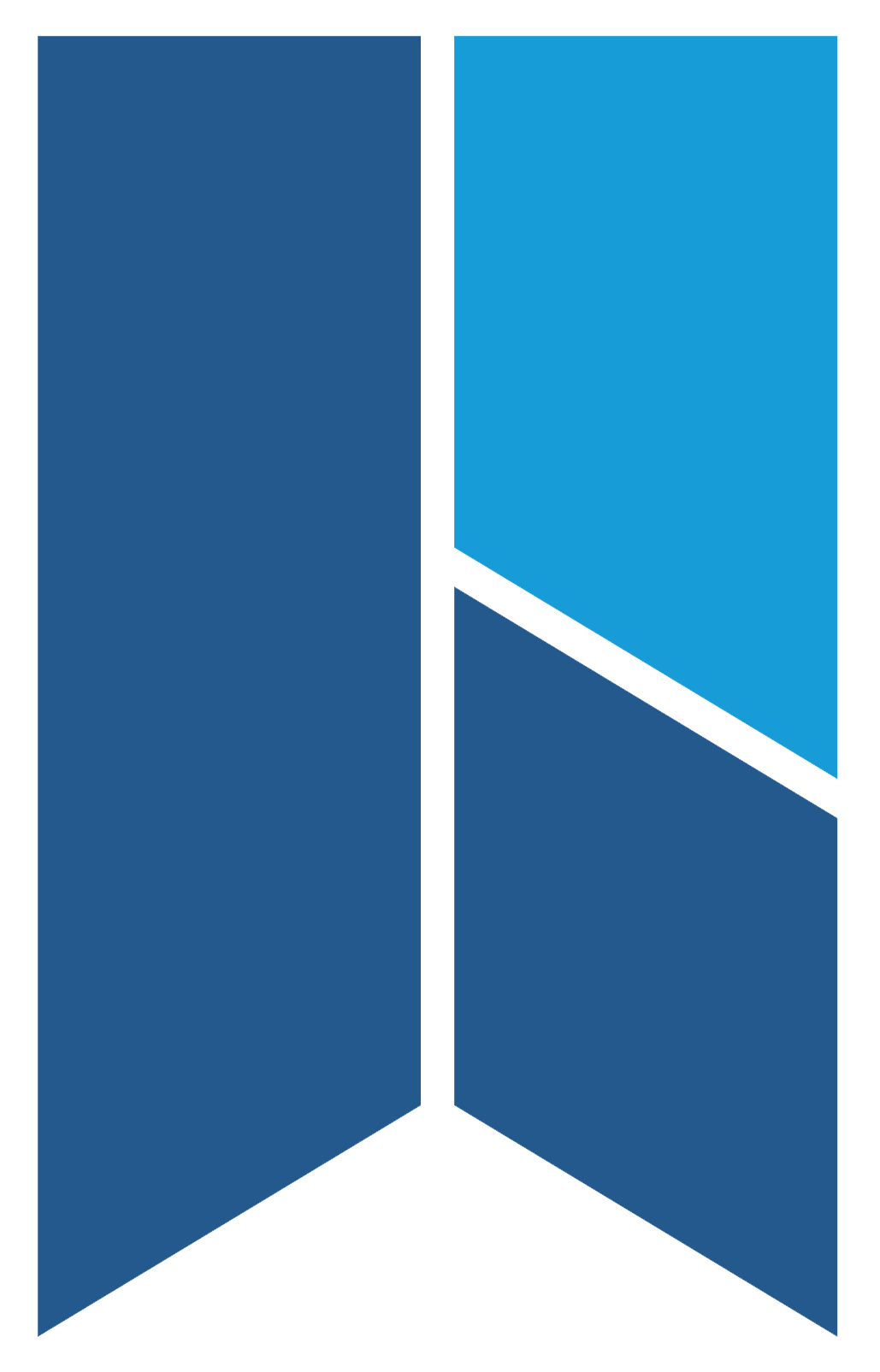 HPL BEYOND COVID-19
Paul Takala, Chief Librarian/CEO    November 2021
9
[Speaker Notes: PRESENTATION NOTES]
Discussion & Questions?



Paul TakalaChief Librarian/CEO Hamilton Public LibraryT: 905-546-3215  |  M: 905-979-4818 ptakala@hpl.ca  | www.hpl.ca
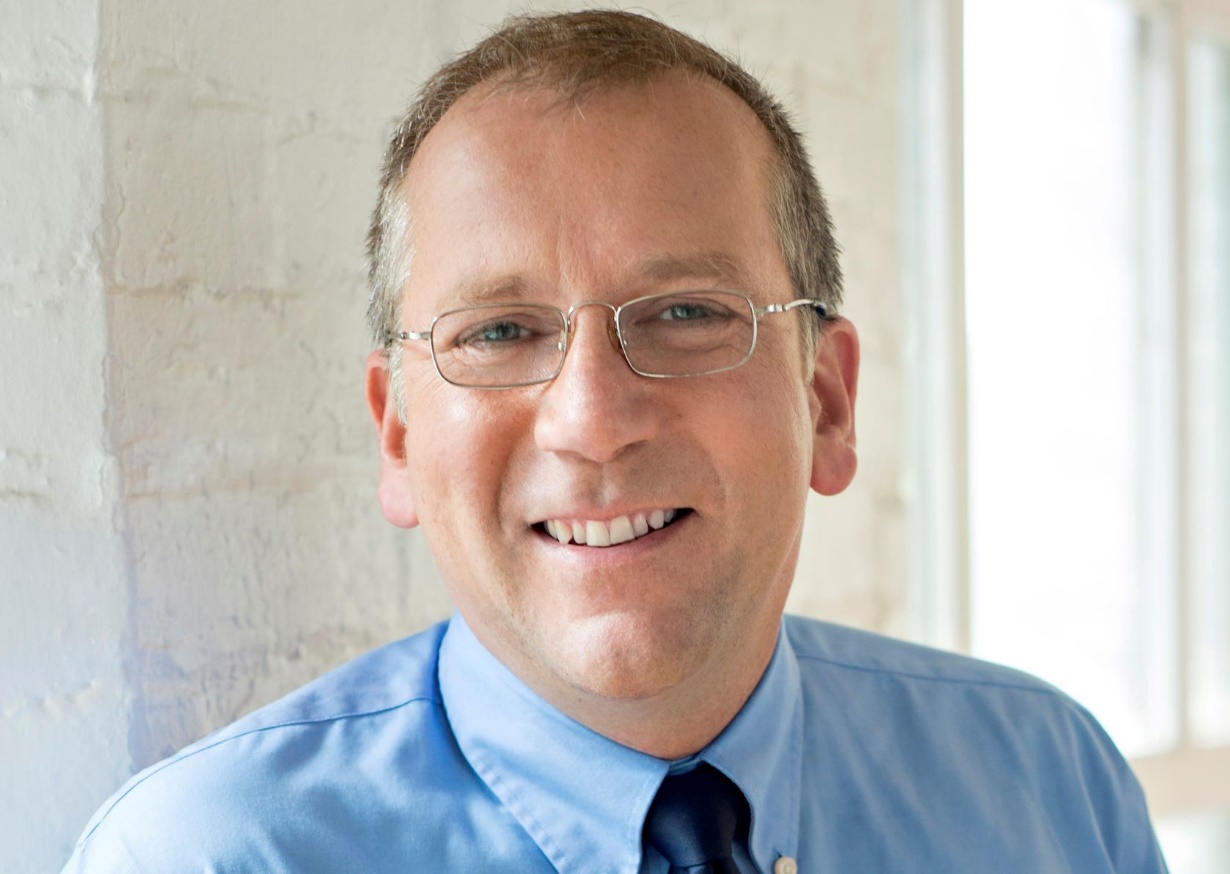 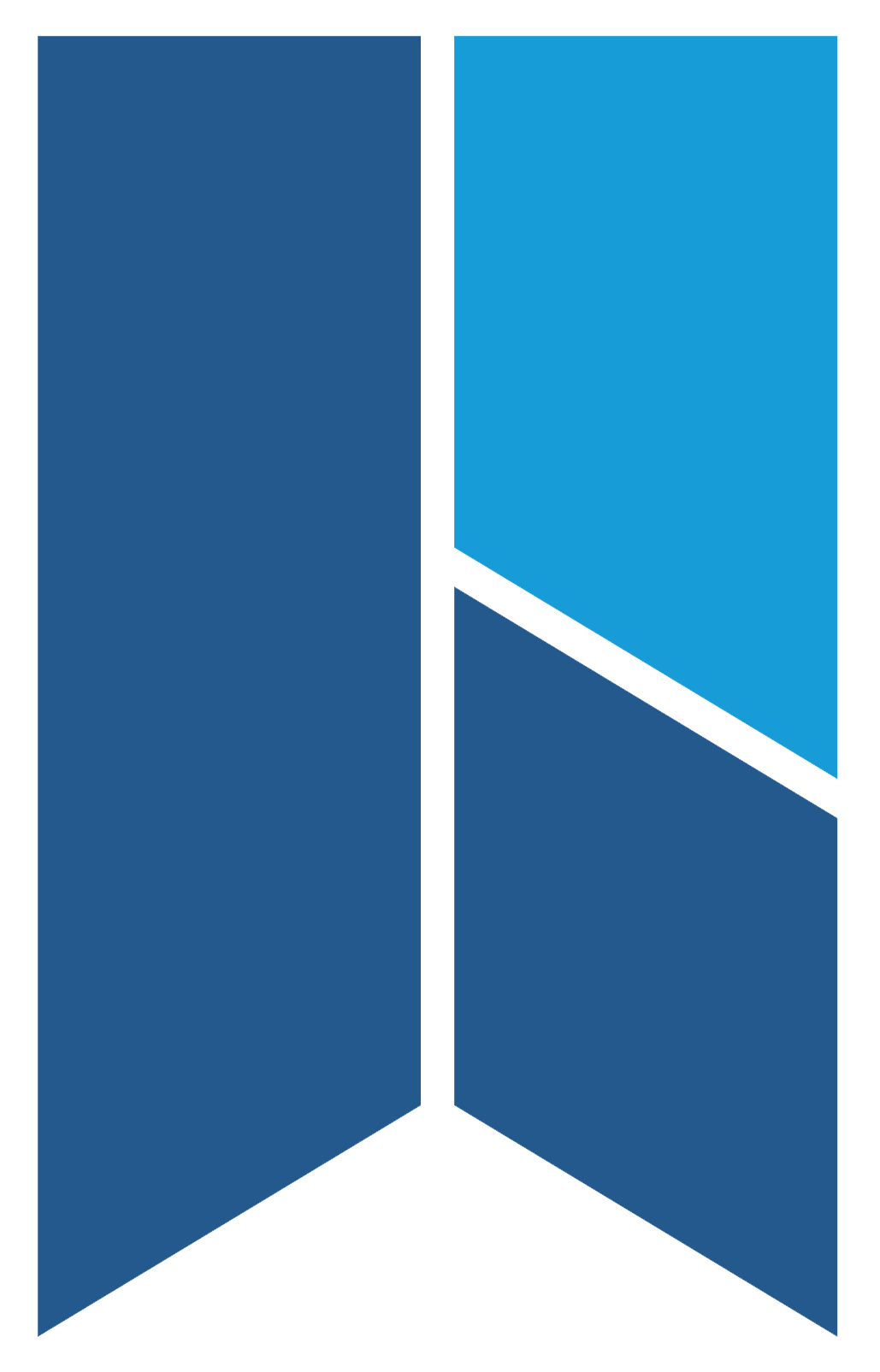 HPL BEYOND COVID-19
Paul Takala, Chief Librarian/CEO    November 2021
10
[Speaker Notes: PRESENTATION NOTES]